Лекція 4. Моделі подання знань у системах штучного інтелекту.
Питання:
1. Знання та моделі подання знань у системах штучного інтелекту.
2. Логіка числення висловлювань.
3. Логіка числення предикатів.
4. Основні поняття нечіткої логіки.
1. Знання та моделі подання знань у системах штучного інтелекту
Усім інтелектуальним системам необхідні знання про світ (зокрема, про предметну область) для того, щоб вони могли виробляти 
адекватні рішення. Слід зазначити, що до появи СШІ використовувалися здебільшого поняття «дані» і «база даних». Розглянемо їх відмінність від понять «знання» та «база знань».
Дані (Data) – це те, що може реєструватися в тій або іншій формі органами чуття людини або приладами. Тиск, вологість, яскравість, радіаційний фон тощо. База даних – це певним чином організована сукупність даних, що дозволяє забезпечити ефективний 
пошук, розміщення і модифікацію даних. 
Знання (Knowledge) – це зафіксована закономірність щодо фактів, процесів, явищ і причинно-наслідкових відносин між ними. База знань (Knowledge Base) – організована певним чином сукупність знань, що дозволяє забезпечити ефективний логічний вивід рішення поставленої задачі, розміщення, модифікації і поповнення знань.
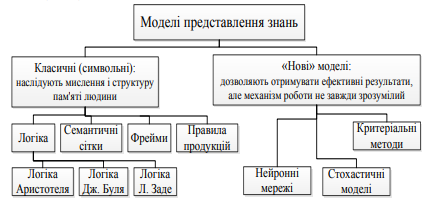 Рис. 1. Класифікація моделей знань
В основі логічного методу подання знань у СШІ лежить формальна система – логіка предикатів І порядку, яка мовою теорії 
множин описується наступною четвіркою:
 М = <Т, Р, А, В>,
де Т – множина базових елементів; Р – множина синтаксичних правил, за допомогою яких із елементів множини Т утворюють синтаксично правильні сукупності; А – елементи цієї множини утворюють аксіоми, визначені на множині Р; Р(А) – процедура, що визначає приналежність до А; В – множина правил виводу, які застосовуються до елементів множини А.
2. Логіка числення висловлювань
Числення висловлювань (його також називають пропозиціональним численням – від лат. propositio – пропозиція, думка, вислів) – найпростіший розділ математичної логіки, що лежить в основі решти її розділів. 
Основними об’єктами розгляду є висловлювання – це речення 
(вислів), про яке можна сказати одне з двох: істинне воно або помилкове. Позначаються: І (істина – true) і Н (неправда – false); або 
числа 1 і 0.
Логічні операції 

Із елементарних висловів будуються складніші вислови за допомогою логічних зв’язок і правил. Таким чином отримують правильно побудовані формули.
Заперечення або доповнення. Висловлювання ¬ А істинне, якщо 
висловлювання А неправдиве; ¬ А неправдиве, якщо А істинне.
Кон’юнкція (лат. conjunctio – сполучник, зв’язок) або логічне 
множення. Відповідає сполучнику «І». Позначення – А і В, А ∧ В, АВ. 
Це висловлювання істинне тоді і лише тоді, коли істинні як А, так і В. А і В називаються кон’юнктивними членами. 
У таблиці 1 наведено п’ять основних операцій для зв’язки логічних висловів.
Таблиця 1
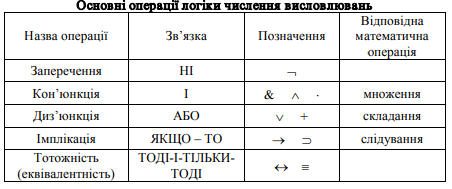 3. Логіка числення предикатів
Предикат (лат. praedicatum – сказане) – те, що висловлюється 
(стверджується або заперечується) в судженні про об’єкт. Предикат 
відображає наявність або відсутність тієї чи іншої ознаки у предмета. 
Функція P, яка набуває одного зі значень, 0 або 1, аргументи 
якої набувають значення із довільної множини М, називається предикатом Р у предметній області М. Кількість аргументів предиката Р(х1, х2, ..., хk) називається його порядком. Множина М, на якій 
визначено предикат, називається предметною областю. Підмножина Q⊃M, для якої P(x) істинно, називається екстенсіоналом
Закон заперечення кванторів. Закон заперечення квантора спільності: «Неправильно, що кожен предмет має якість х тоді, і тільки тоді, коли існують предмети, що не мають цієї якості». Символічно цей закон записують так: 
¬ ∀ x А(х) = ∃ х ¬А(х).
Комутативний закон – це закон, за яким можна квантори, що стоять перед висловлюваннями, міняти місцями:
∀ х ∀ у Р(х, у) = ∀ у ∀ х Р(х, у); або ∃х∃у Р(х, у)= ∃у ∃х Р(х, у).
4. Основні поняття нечіткої логіки
Нечітка множина задається парами виду
xi | µ X (xi),
де хi – елемент нечіткої множини X, a µ (xi) – ступінь приналежності елемента хi до нечіткої множини X. 
Значення µ (xi) змінюється в інтервалі [0,…,1].